«Счета физических лиц в Личном кабинете»


Начальник отдела регистрации и учета налогоплательщиков
Балданова Людмила Ильинична
МОБИЛЬНОЕ ПРИЛОЖЕНИЕ «НАЛОГИ ФЛ»
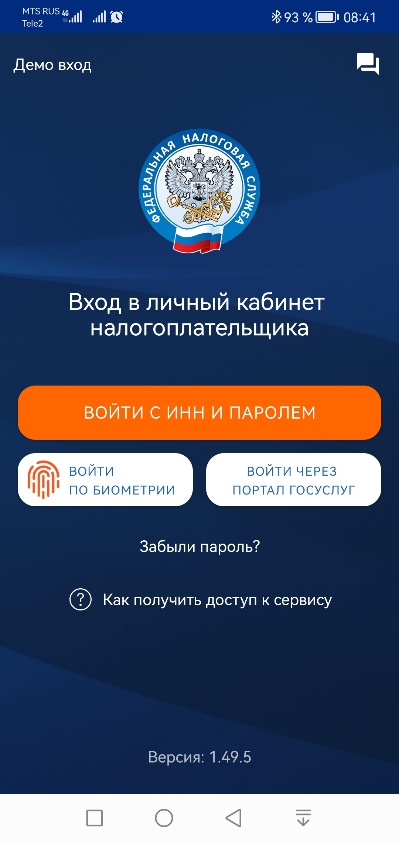 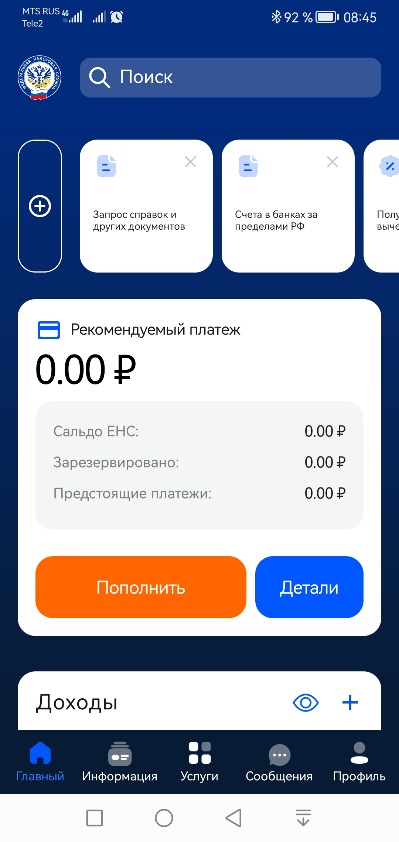 1
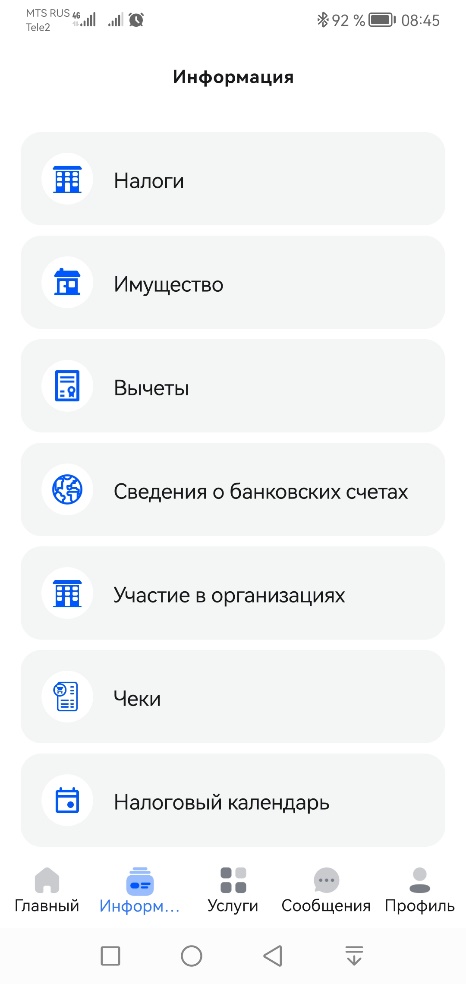 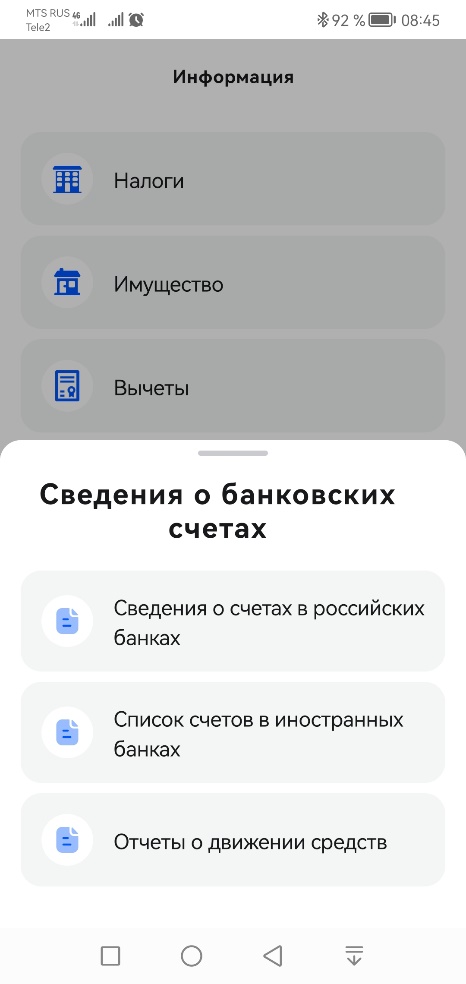 2
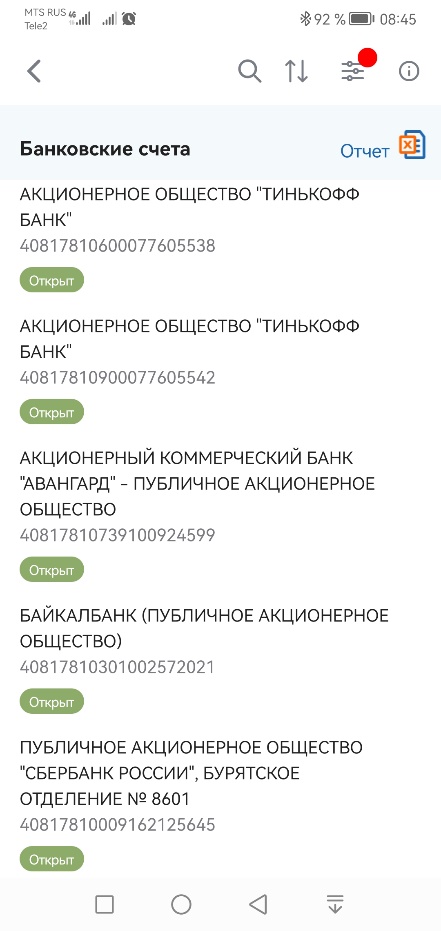 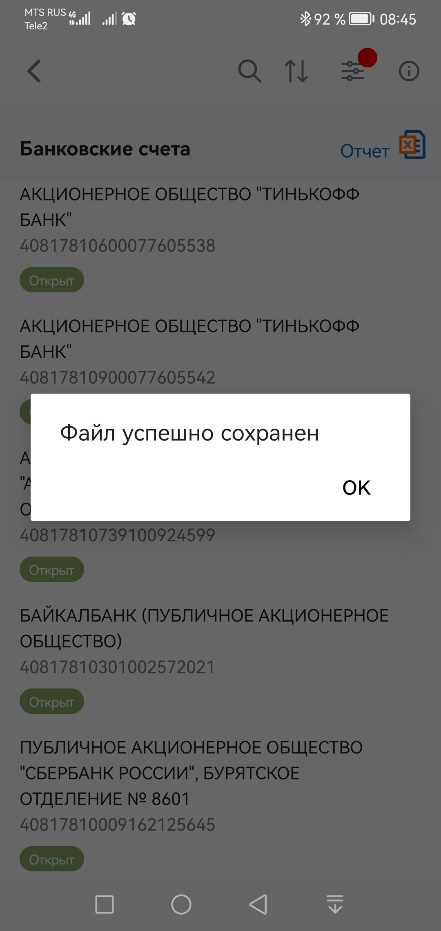 3
5
Сайт ФНС России
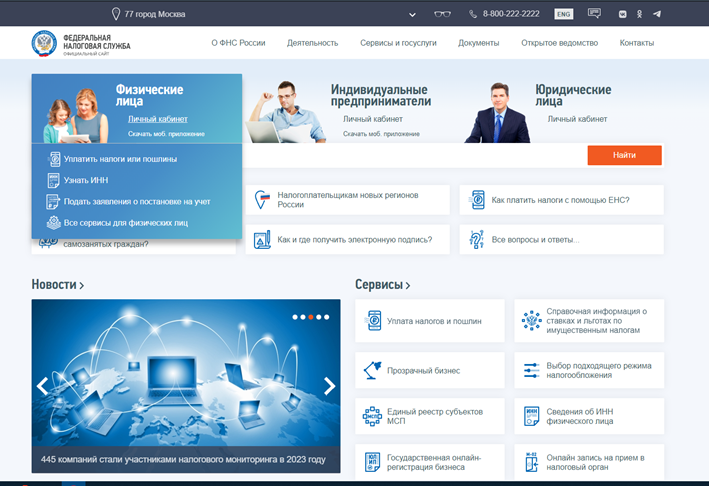 6
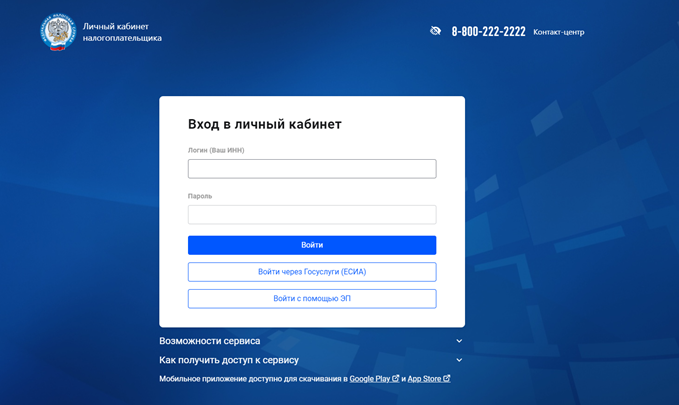 3
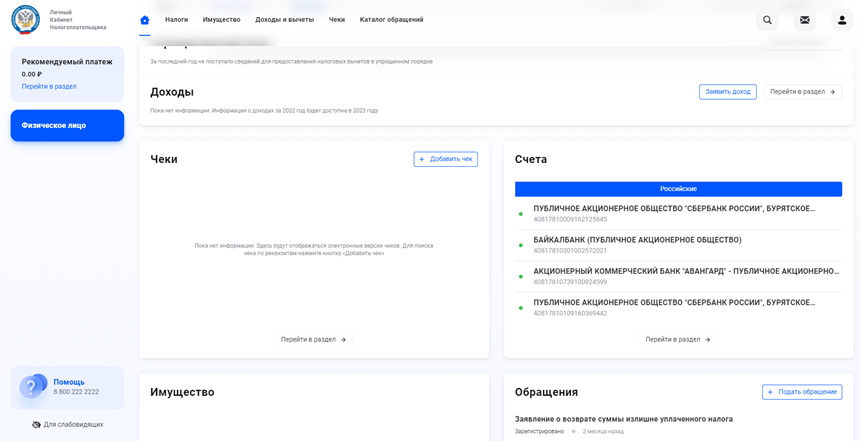 4
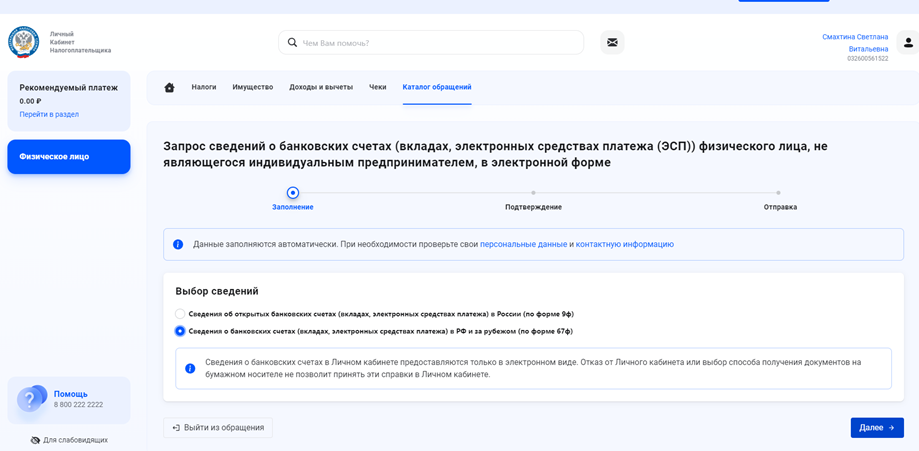 9
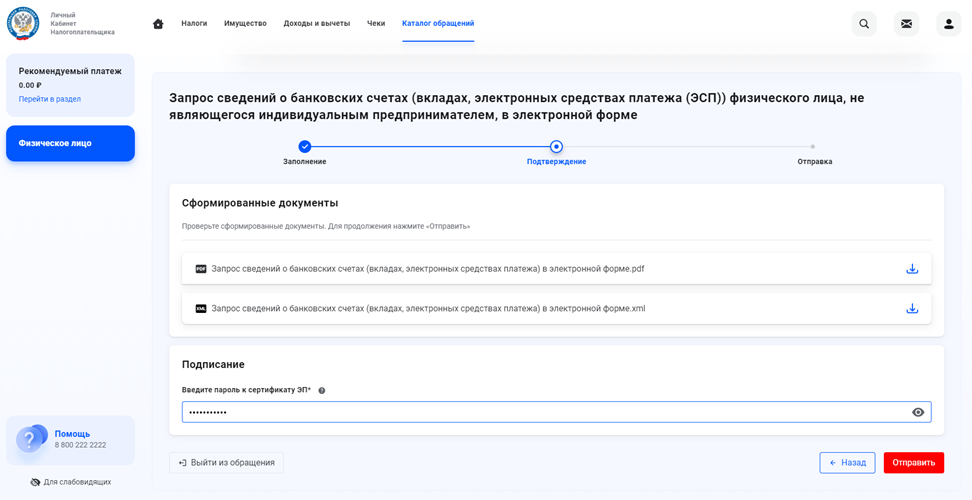 9
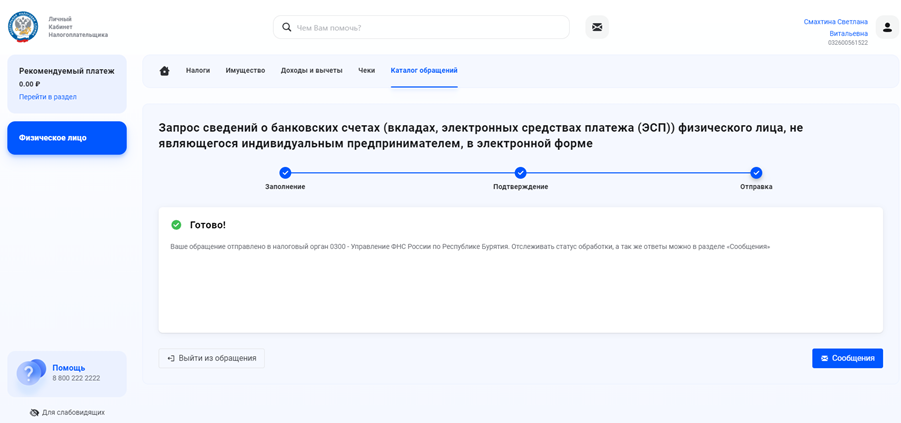 8
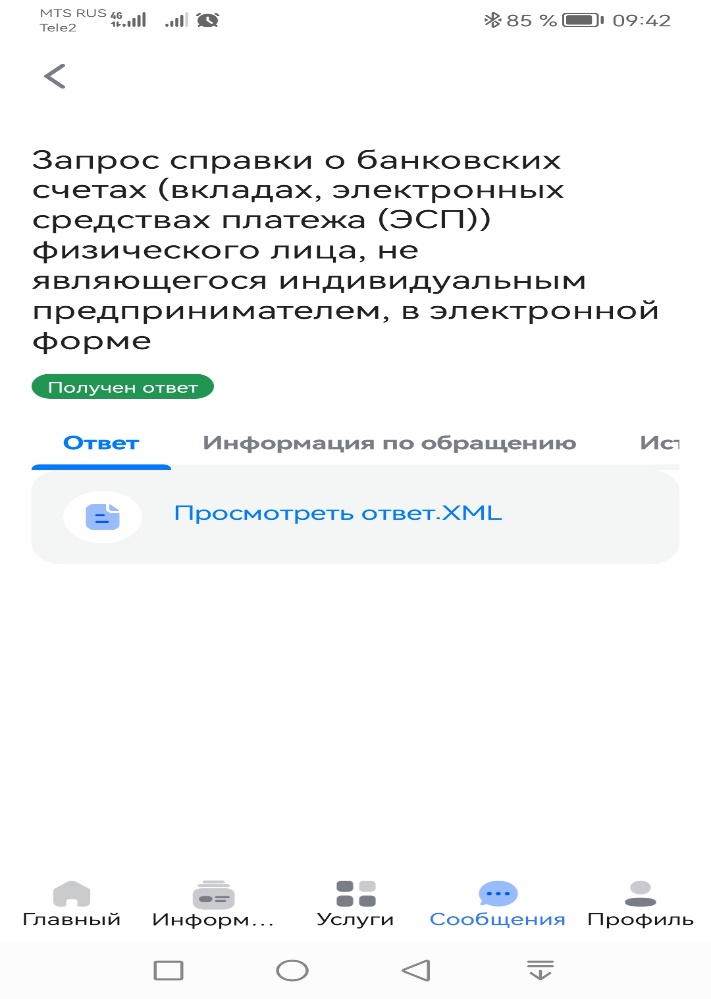 12
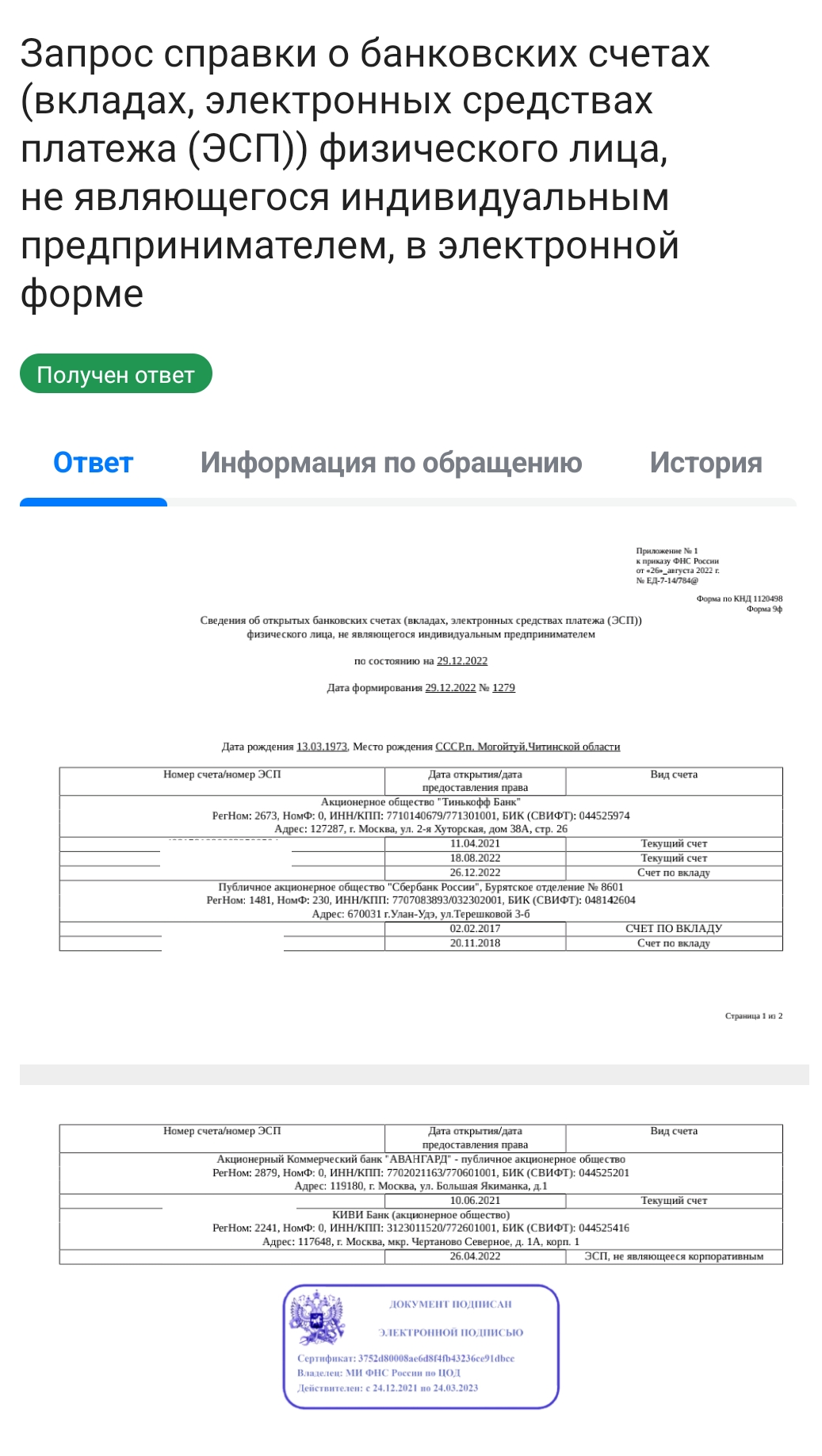 13
УПРАВЛЕНИЕ ФЕДЕРАЛЬНОЙ НАЛОГОВОЙ СЛУЖБЫ
ПО РЕСПУБЛИКЕ БУРЯТИЯ
Спасибо за внимание!